CARSTVO BILJAKA
Priroda i društvo 4. razred
Prof. razredne nastave: Radmila Milić
u carstvo biljaka svrstavamo organizme koji se međusobno veoma razlikuju, ali i pored razlika  većina biljaka imaju i neke zajedničke osobine:
oblik i veličina delova tela biljaka u velikoj meri zavise od staništa na kojem biljka živi:
Zelenu boju biljkama daje materija koja se nalazi u njihovom telu, zbog koje biljke mogu da upijaju sunčevu svetlost i same proizvode hranu koja im je potrebna za život.
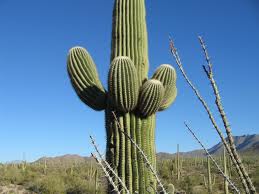 Zanimljivosti:
Vrsta kaktusa Saguaro može da teži i nekoliko tona a da skoro čitava težina otpada na vodu, može da živi oko 150 godina i  da naraste do 15m.
Temperatura i vlažnost                 vazduha  i zemljišta
Imaju veliki uticaj na rast biljaka.
⧠ Na niskim temperaturama ili bez vlage biljke rastu veoma sporo ili uopšte ne rastu.
⧠ U sušnim oblastima, kao što su pustinje, mogu živeti samo određene biljke koje su prilagođene tim uslovima života.
⧠ U oblastima u kojima se smenjuju godišnja doba smenjuju se i povoljni i nepovoljni uslovi života i biljke se na razne načine prilagiđavaju nepovoljnim uslovima.
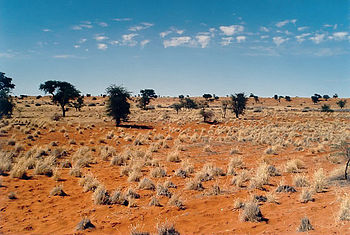 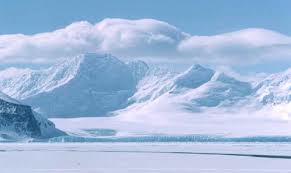 Pustinja Kalahari - Australija
Antarktik